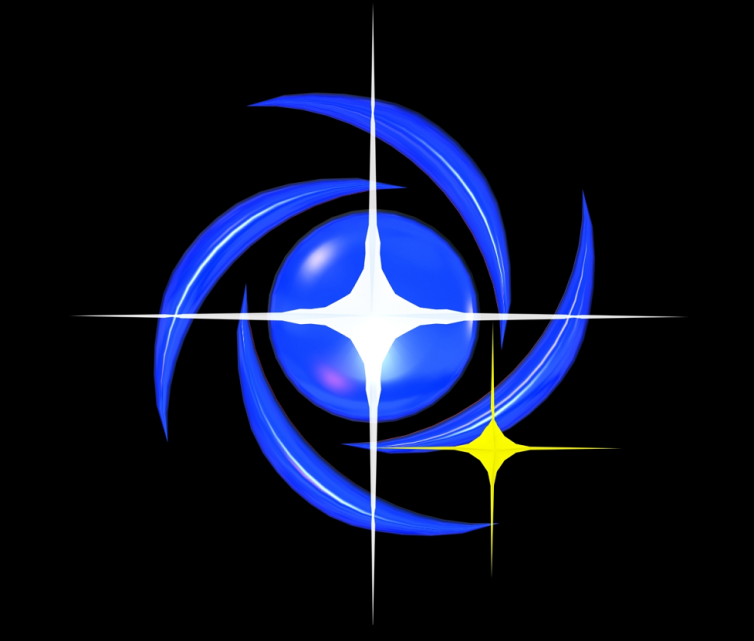 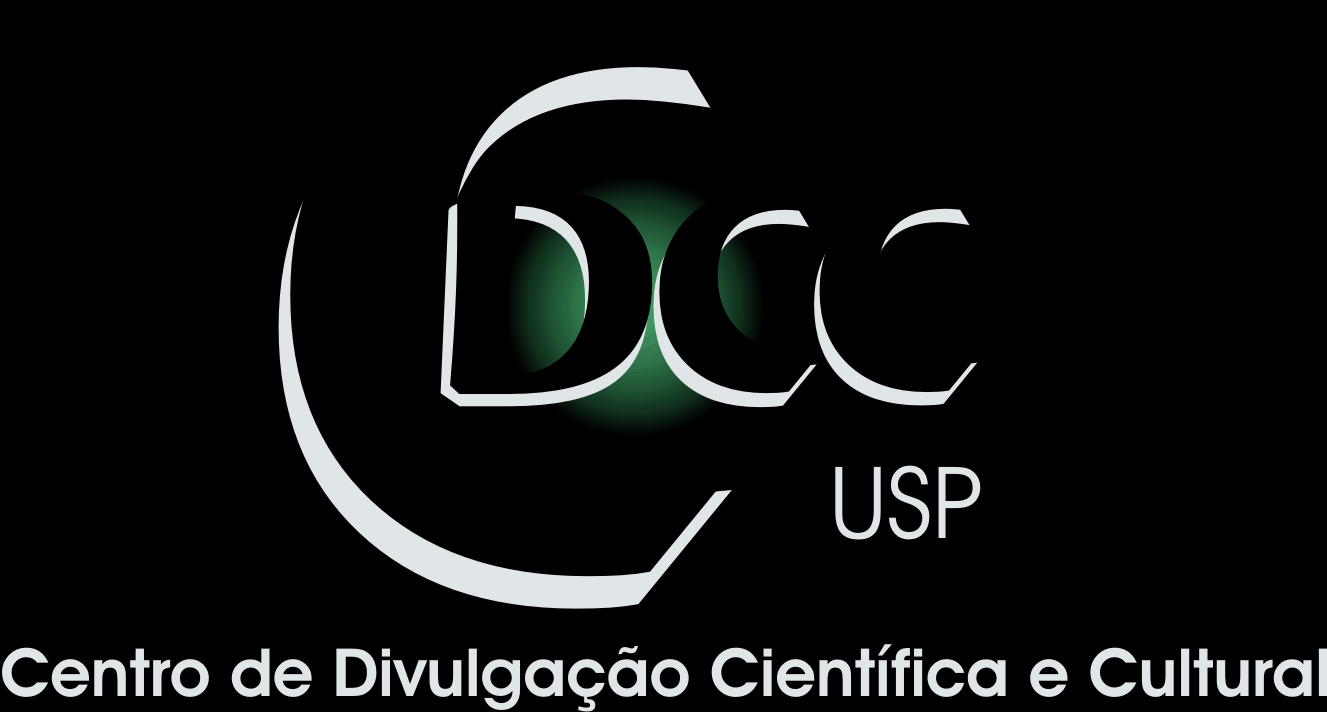 Projeto Rondon








Astronomia Básica
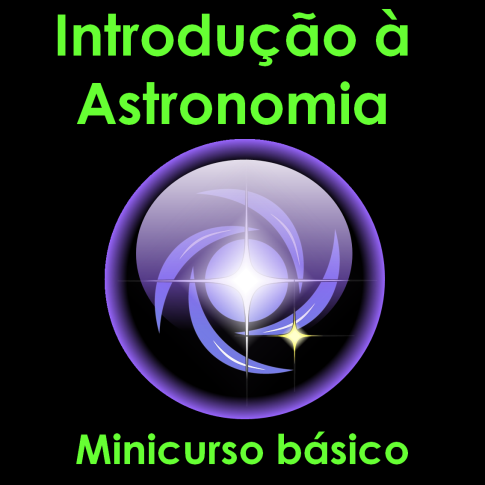 Centro de Divulgação da Astronomia
Observatório Dietrich Schiel
Telescópios
André Luiz da SilvaJorge Honel
Observatório  Dietrich Schiel
/CDCC/USP
Imagem de fundo: céu de São Carlos na data de fundação do observatório Dietrich Schiel (10/04/86, 20:00 TL) crédito: Stellarium
Por que precisamos de telescópios?
o olho
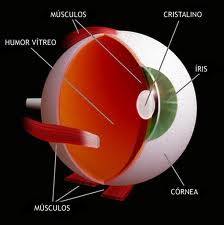 Crédito da imagem: http://en.wikipedia.org
Pupila e iris
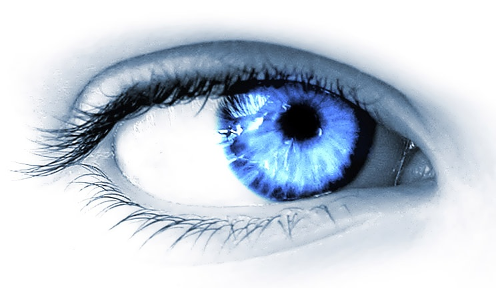 Crédito da imagem: http://www.imagensdeposito.com
Tipos de telescópios
Os telescópios podem ser:
refratores

 refletores

 catadióptricos
Refratores (também conhecidos como lunetas)
Como funciona um refrator
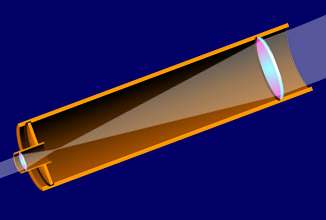 Crédito da imagem: http://www.geocities.ws/saladefisica7
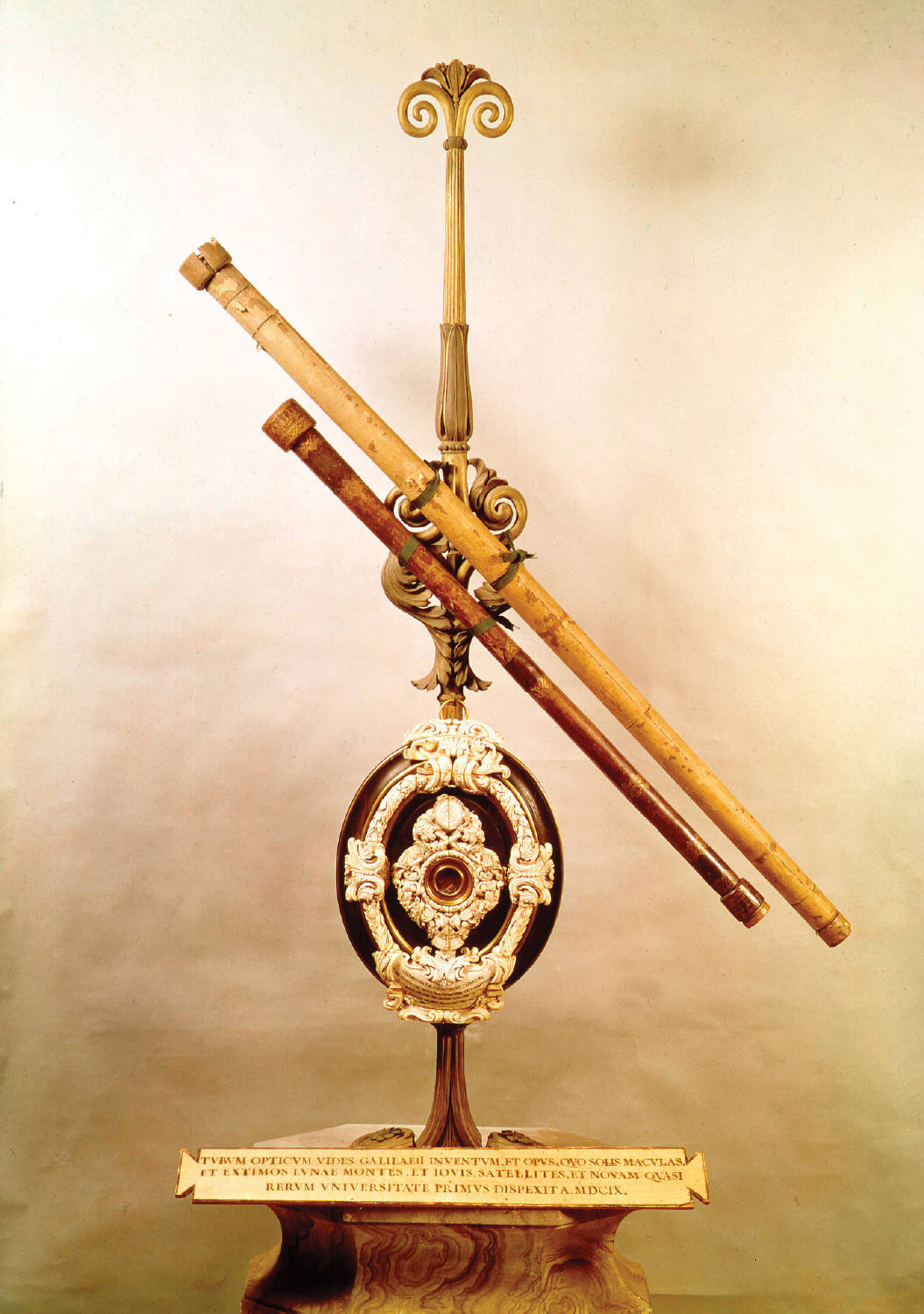 Telescópio de Galileu
Crédito da imagem: http://www.britannica.com
galileoscópio
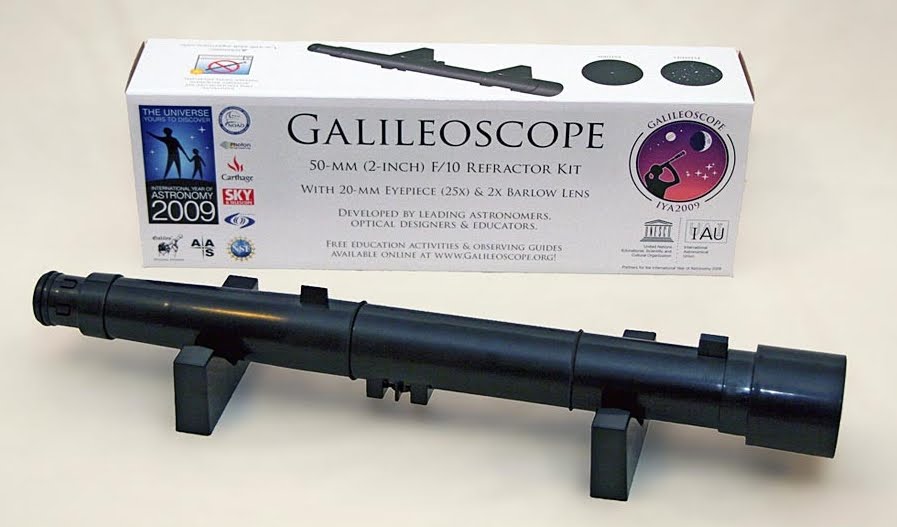 Crédito da imagem: http://luna-astronomia.blogspot.com
Desvantagens dos refratores
aberração cromática

 para grandes diâmetros a construção é difícil
Aberração cromática
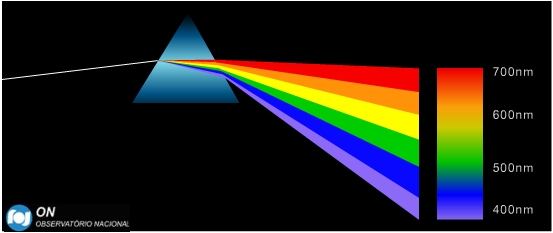 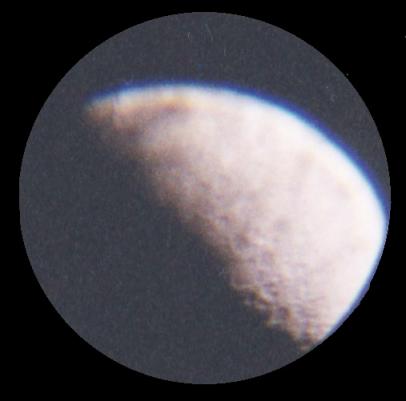 Créditos das imagens:  imagem superior: http://www.on.br; imagem inferior: http://educacaoespacial.wordpress.com
Refletores
Como funciona um refletor
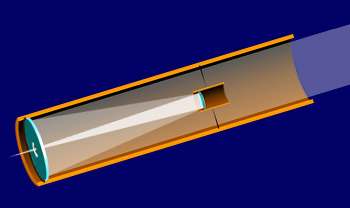 Crédito da imagem: http://www.geocities.ws/saladefisica7
Newtoniano
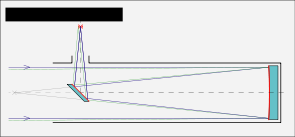 Crédito da imagem: http://en.wikipedia.org
O telescópio de Newton
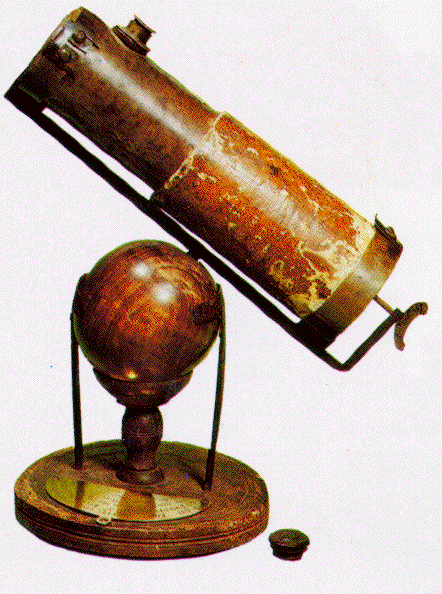 Crédito da imagem: http://astro.if.ufrgs.br
Newtoniano moderno
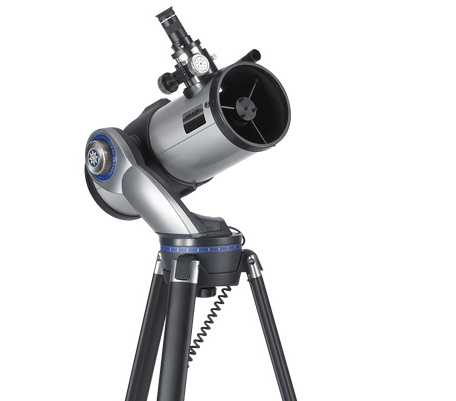 Crédito da imagem: http://www.meade.com
Cassegrain
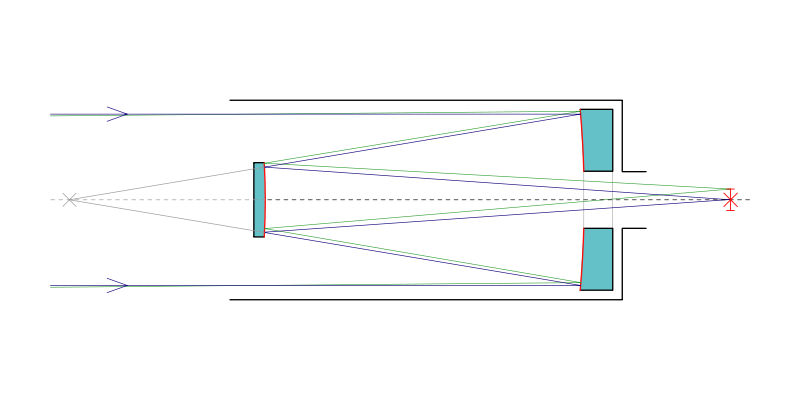 Crédito da imagem: http://en.wikipedia.org
Catadióptricos
Schmidt
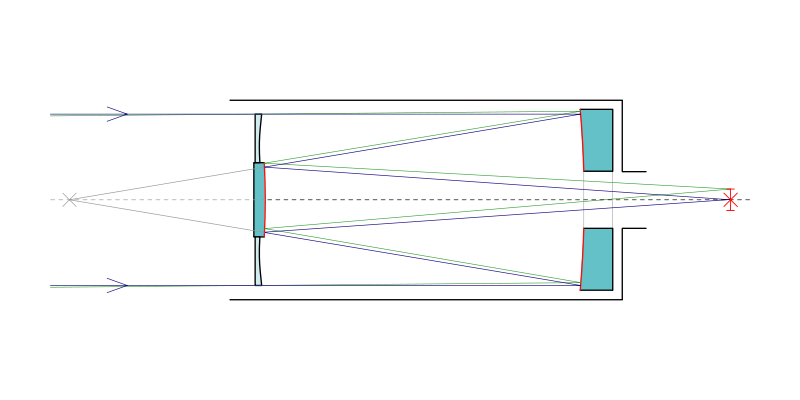 Crédito da imagem: http://en.wikipedia.org
Maksutov
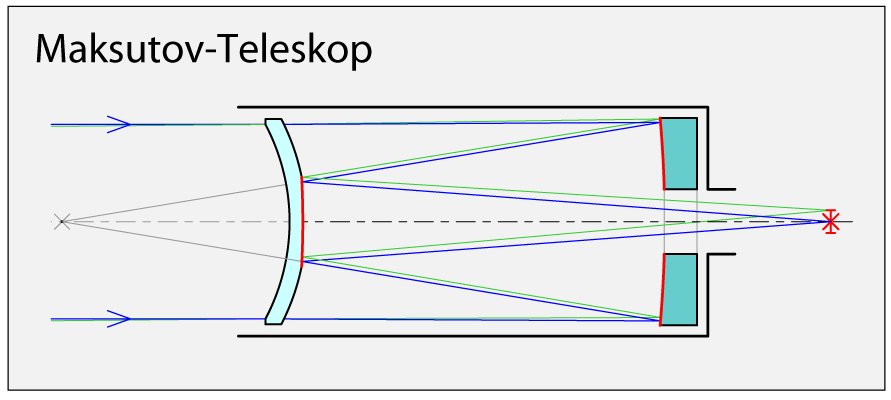 Crédito da imagem: http://en.wikipedia.org
Algumas grandezas físicas envolvidas
Algumas grandezas importantes
distância focal
 aumento
 poder separador
 magnitude limite
distância focal, F
Distância da lente (ou espelho) até o foco (ponto onde os raios paralelos ao eixo óptico convergem)
F
Refrator Grubb; F= 3 000mm
aumento, A
Razão (divisão) entre a distância focal da objetiva e distância focal da ocular (lente de olho)
F
_
A
=
f
Aumento máximo útil
2x o diâmetro do telescópio em mm
Um telescópio de 60 mm: 120x
Um telescópio de 110 mm: 220x
Um telescópio de 250 mm: 500x
 Refrator Grubb de 204 mm: 408x
poder separador, P
Mede a capacidade do telescópio de podermos ver a menor separação angular entre dois pontos
120
__
P
=
D
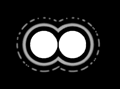 P em segundos de arco (”)
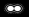 D é o diâmetro em milímetros (mm)
Crédito da imagem: http://www.meade.com
Magnitude limite, mlim
Mede magnitude da estrela de menor brilho que pode ser vista ao telescópio
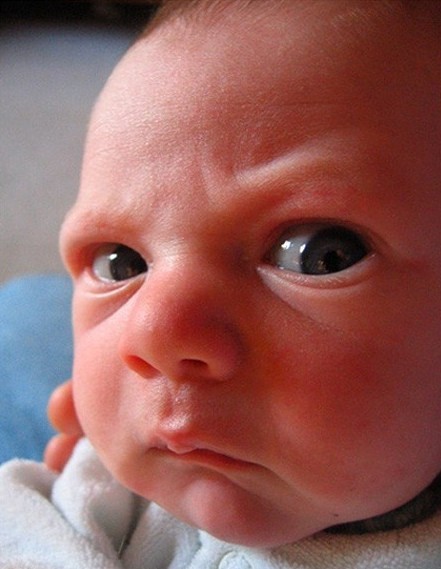 mlim
7,1 + 5.log D
=
D é o diâmetro em centímetros (cm)
Crédito da imagem: http://www.webmastertalkforums.com
“Praticando”...
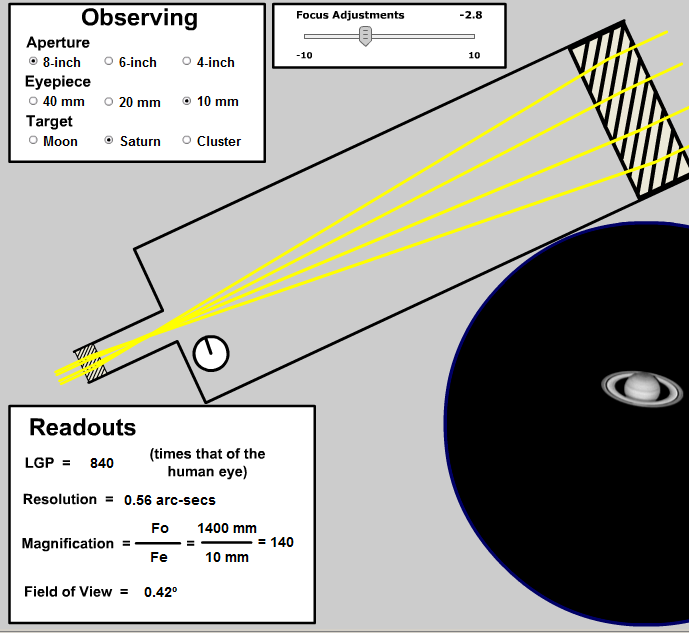 Crédito : Universidade de Nebraska
O galileoscópio
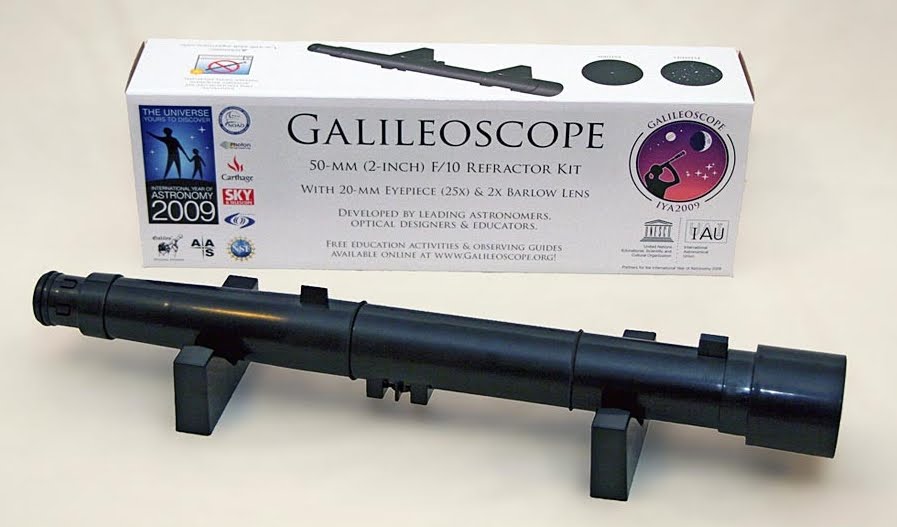 Crédito da imagem: http://luna-astronomia.blogspot.com
características
abertura: 50mm
 distância focal da objetiva: 500 mm
 acessórios: 
 ocular: 20mm;
 barlow 2x: serve como ocular galileana de 30mm;
características
aumentos: 
25x (ocular de 20mm)
50x (ocular de 20mm + Barlow)
17x (ocular galileana de 30mm)
aumento máximo útil: 100x
 Poder separador: 2,4”
 magnitude limite: 10,6